Budowanie jakości relacji społecznych
Budowanie  jakości relacji  społecznych
1 /20
Projekt współfinansowany ze środków Narodowego Programu Zdrowia na lata 2016-2020 przekazanych przez Ministerstwo Edukacji Narodowej Wszystkie materiały dostępne na stronie udostępnione są na licencji Creative Commons - Uznanie Autorstwa - Na tych samych zasadach 4.0
Jakość relacji nauczyciel - uczeń
Budowanie jakości relacji społecznych
→ Zorientowane na ucznia relacje (empatyczne, ciepłe i zachęcające do  myślenia, niedyrektywne) wiążą się pozytywnie z satysfakcją  uczniów, ich osiągnięciami szkolnymi, pozytywną motywacją oraz  samooceną.

→ Kiedy w szkole panują dobre relacje pomiędzy nauczycielami i uczniami  zmniejsza się liczba zachowań destrukcyjnych co, podobnie jak pozostałe  efekty, może budować zdrowie psychiczne uczniów.
(Cornelius-White, 2007)

→ Jednakże międzynarodowe badania Pisa (OECD, 2013) pokazały,
że Polska znalazła się na ostatnim miejscu spośród 29 badanych  krajów, jeśli chodzi o wartość wskaźnika dla skali relacji  nauczyciel-uczeń.
2 /20
Projekt współfinansowany ze środków Narodowego Programu Zdrowia na lata 2016-2020 przekazanych przez Ministerstwo Edukacji Narodowej Wszystkie materiały dostępne na stronie udostępnione są na licencji Creative Commons - Uznanie Autorstwa - Na tych samych zasadach 4.0
Jakość relacji pomiędzy uczniami
Budowanie jakości relacji społecznych
→ Realizacja w szkołach programów edukacyjnych kształtujących umiejętności  społeczne uczniów powoduje, że uczniowie nie tylko mają lepsze umiejętności  społeczne, ale także lepiej postrzegają siebie, innych oraz szkołę a także  rzadziej pojawiają się u nich objawy lęku i depresji.
→ Dzięki uczestnictwu programach kształtujących umiejętności społeczne
i emocjonalne uczniowie uczą się lepiej rozwiązywać konflikty, zmniejsza  się odsetek aktów przemocy stosowanych przez uczniów, poprawia się  zachowanie dzieci oraz to, w jaki sposób wyrażają one swoje uczucia. (Pullinger, 2008; Payton i in., 2008)
→ Polskie badania (Czapiński, 2009) pokazują jednak, że co piąty uczeń czuje  się samotny a poczucie osamotnienia rośnie wraz z wiekiem.
→ W badaniach PISA (OECD) wykazano dodatkowo, że polscy nastolatkowie  rzadziej niż nastolatkowie z innych krajów czyją się lubiani przez swoich  rówieśników.
3 /20
Projekt współfinansowany ze środków Narodowego Programu Zdrowia na lata 2016-2020 przekazanych przez Ministerstwo Edukacji Narodowej Wszystkie materiały dostępne na stronie udostępnione są na licencji Creative Commons - Uznanie Autorstwa - Na tych samych zasadach 4.0
Jakość relacji w gronie  pedagogicznym
Budowanie jakości relacji społecznych
→ Nauczyciele, którzy czują się wspierani przez swoich kolegów i przełożonego  bardziej angażują się w swoją pracę a pozytywne relacje interpersonalne  zmniejszają wyczerpanie emocjonalne i zwiększają przekonania dotyczące  własnej skuteczności.
→ Gdy nauczyciele mogą szukać wsparcia u swoich kolegów (a zwłaszcza u dyrektora szkoły) to lepiej radzą sobie ze stresem. (Howard i Johnson, 2002; Szymańska, 2003)
→ Relacje w gronie pedagogicznym nie tylko wiążą się z z  zaangażowaniem, zachowaniem i dobrostanem nauczycieli, ale także  modelują zachowania uczniów
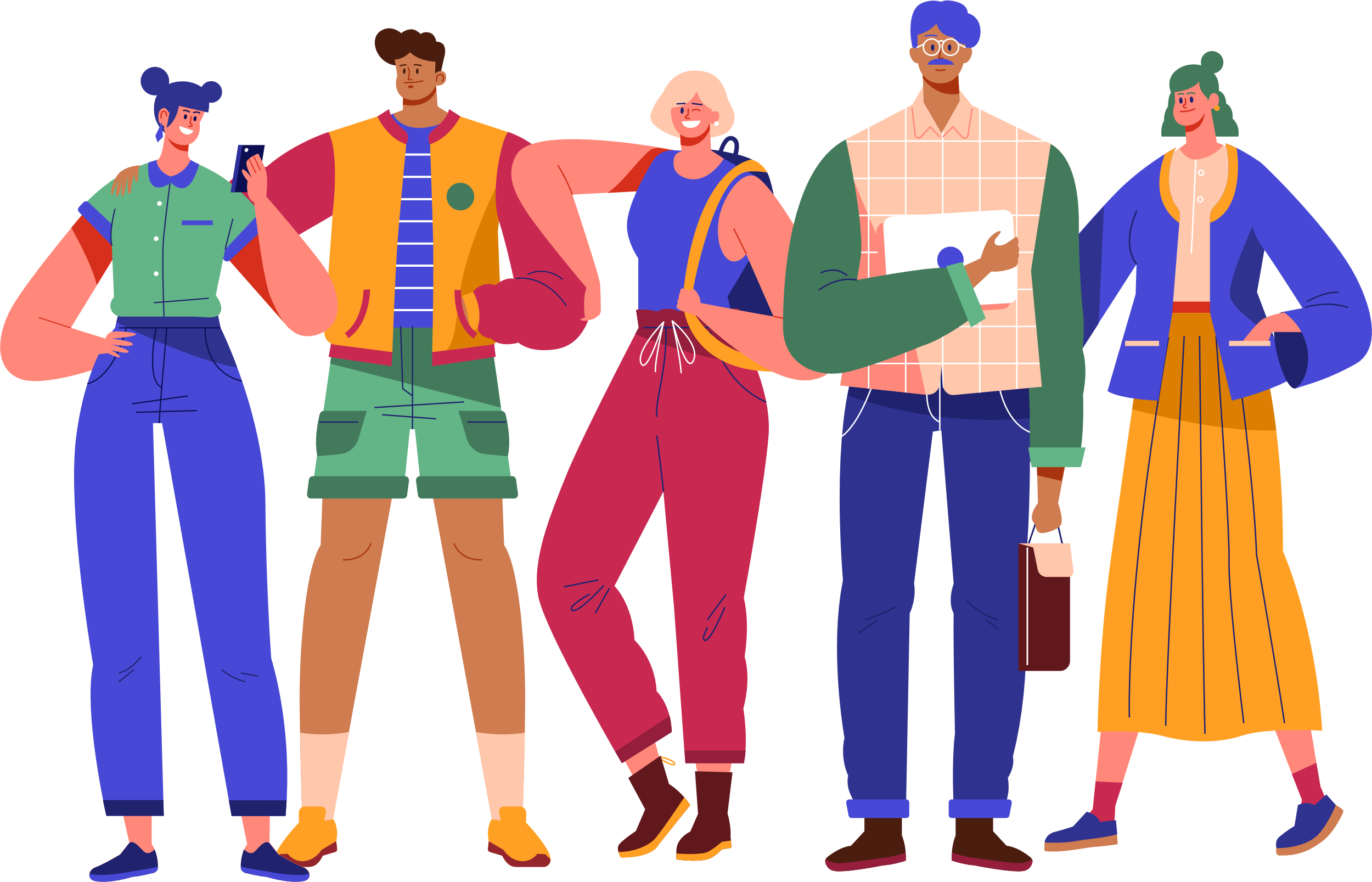 4 /20
Projekt współfinansowany ze środków Narodowego Programu Zdrowia na lata 2016-2020 przekazanych przez Ministerstwo Edukacji Narodowej Wszystkie materiały dostępne na stronie udostępnione są na licencji Creative Commons - Uznanie Autorstwa - Na tych samych zasadach 4.0
Jakość relacji nauczycieli z rodzica-
Budowanie jakości relacji społecznych
→ Pozytywne relacje pomiędzy rodzicami i szkołą motywują dzieci do nauki  i sprzyjają ich rozwojowi.
→ Kiedy rodzice czują się doceniani przez nauczycieli, to przekazują dzieciom  wartości szkoły, co zwiększa szacunek jaki uczniowie mają do personelu i pozwala  budować lepsze relacje pomiędzy nauczycielami i uczniami.
→ Zaufanie pomiędzy nauczycielami i uczniami powoduje, że proces wychowawczy staje się bardziej spójny. 
(Hoover-Dempsey i in., 2005; Pianta i Walsh, 1996; Roffey, 2004)
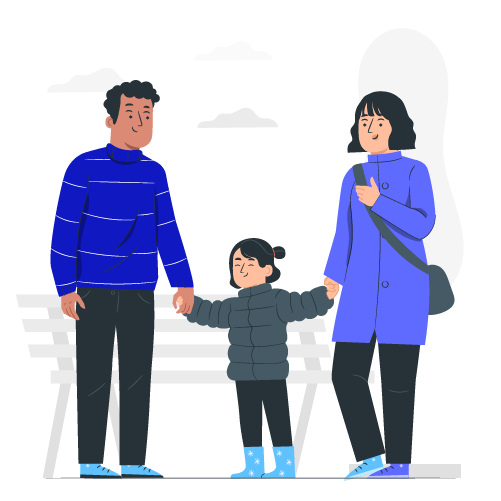 5 /20
Projekt współfinansowany ze środków Narodowego Programu Zdrowia na lata 2016-2020 przekazanych przez Ministerstwo Edukacji Narodowej Wszystkie materiały dostępne na stronie udostępnione są na licencji Creative Commons - Uznanie Autorstwa - Na tych samych zasadach 4.0
Co sprzyja budowaniu jakościowych  relacji społecznych w szkole?
Budowanie jakości relacji społecznych
→ Właściwa komunikacja interpersonalna
→ Okazywanie szacunku i serdeczności
→ Wzajemne wsparcie
→ Okazywanie uznania
→ Rozumienie emocji
→ Zaufanie
6 /20
Projekt współfinansowany ze środków Narodowego Programu Zdrowia na lata 2016-2020 przekazanych przez Ministerstwo Edukacji Narodowej Wszystkie materiały dostępne na stronie udostępnione są na licencji Creative Commons - Uznanie Autorstwa - Na tych samych zasadach 4.0
W szkole to nauczyciel jest  najważniejszą jednostką mającą wpływ  na budowanie dobrych jakościowo  relacji, choć inni członkowie  społeczności także powinni o to dbać.
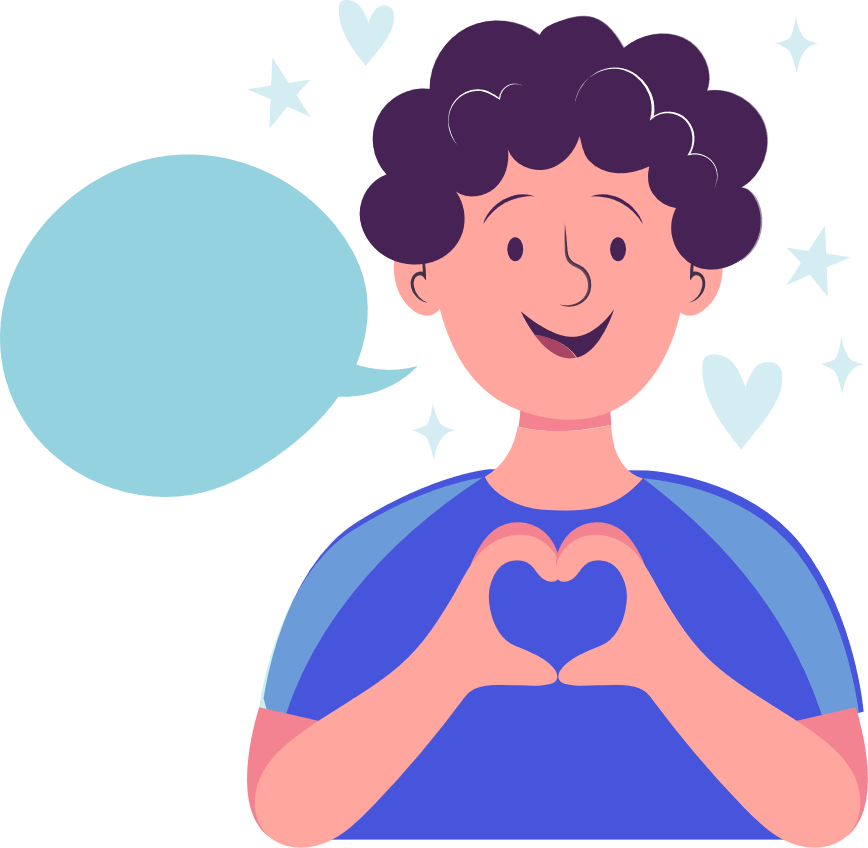 Co sprzyja budowaniu jakościowych
Budowanie jakości relacji społecznych
→ Częste uśmiechanie się
→ Znajomość imion dzieci – nikt przecież nie lubi być  anonimowy, nikt nie chce być tylko „numerem w dzienniku”
→ Bycie miłym dla uczniów, unikanie krzyku – krzyk podkopuje relację
→ Nieporównywanie uczniów – każdy uczeń jest niezależną jednostką,
a budowaniu relacji nie sprzyja mówienie mu kto i w czym jest od niego lepszy
→ Wiara w uczniów – w to, że dadzą radę, odniosą sukces.
→ Uważne słuchanie uczniów
→ Odnoszenie tematów lekcji do codziennego życia, szczególnie  do doświadczeń uczniów.
8 /20
Projekt współfinansowany ze środków Narodowego Programu Zdrowia na lata 2016-2020 przekazanych przez Ministerstwo Edukacji Narodowej Wszystkie materiały dostępne na stronie udostępnione są na licencji Creative Commons - Uznanie Autorstwa - Na tych samych zasadach 4.0
Czynniki ryzyka w budowaniu relacji  społecznych w szkole
Budowanie jakości relacji społecznych
Bariery komunikacyjne

→ Brak umiejętności słuchania, używanie nieodpowiednich komunikatów  (np. nadmierne krytykowanie, pouczanie, moralizowanie, etykietowanie),  brak przejrzystości lub niedopasowanie komunikatu do odbiorcy

Wzorce wyniesione z rodziny

→ Ważne jest by nauczyciele mieli świadomość, że czasami są dla  uczniów pierwszą dorosłą osobą, której można zaufać i która  obdarza ich szacunkiem
9 /20
Projekt współfinansowany ze środków Narodowego Programu Zdrowia na lata 2016-2020 przekazanych przez Ministerstwo Edukacji Narodowej Wszystkie materiały dostępne na stronie udostępnione są na licencji Creative Commons - Uznanie Autorstwa - Na tych samych zasadach 4.0
Czynniki ryzyka w budowaniu relacji  społecznych w szkole
Budowanie jakości relacji społecznych
Technologia
→ Rozmowa ma Messengerze czy na Skypie nie jest tym samym co spotkanie ze znajomy-  mi, podczas którego możemy spojrzeć sobie w oczy, usłyszeć głos, przeżyć coś  razem.
→ Przebywanie ze sobą „w realu” jest istotne między innymi dlatego, że stwarza  okazje do wspólnych doświadczeń i przeżyć, które budują relacje.

Przepracowanie
→ Kiedy jesteśmy przepracowani, stajemy się nieobecni w relacjach z innymi.
→ Nie da się zbudować prawdziwej i dobrej jakościowo relacji z drugim człowiekiem,  gdy jesteśmy w tej relacji obecni jedynie ciałem, a nie duchem.

Zła organizacja pracy
→ przestrzeń szkoły - np. brak miejsca na spokojną i swobodną rozmowę
→ brak poczucia bezpieczeństwa wśród nauczycieli,uczniów i ich rodziców.
10 /20
Projekt współfinansowany ze środków Narodowego Programu Zdrowia na lata 2016-2020 przekazanych przez Ministerstwo Edukacji Narodowej Wszystkie materiały dostępne na stronie udostępnione są na licencji Creative Commons - Uznanie Autorstwa - Na tych samych zasadach 4.0
Diagnoza relacji w szkole
Budowanie jakości relacji społecznych
→ daje możliwość odpowiedniego rozdzielania zadań między  uczniami;

→ informuje o tym, które dzieci potrzebują większej motywacji ze strony  nauczyciela i jak je motywować;

→ informuje o tym, jak wzmacniać samoocenę i poczucie  własnej wartości;

→ wskazuje konflikty między dziećmi i pozwala zapobiegać wykluczeniu  z grupy.
11 /20
Projekt współfinansowany ze środków Narodowego Programu Zdrowia na lata 2016-2020 przekazanych przez Ministerstwo Edukacji Narodowej Wszystkie materiały dostępne na stronie udostępnione są na licencji Creative Commons - Uznanie Autorstwa - Na tych samych zasadach 4.0
Diagnoza relacji w szkole
Budowanie jakości relacji społecznych
→ pozwala wzmacniać dobre relacje między uczniami;

→ wskazuje uczniów popularnych i lubianych oraz tych wykluczonych  przez grupę;

→ pozwala wnioskować o poziomie zintegrowania klasy;

→ pozwala uzyskać obraz więzi między uczniami.
12 /20
Projekt współfinansowany ze środków Narodowego Programu Zdrowia na lata 2016-2020 przekazanych przez Ministerstwo Edukacji Narodowej Wszystkie materiały dostępne na stronie udostępnione są na licencji Creative Commons - Uznanie Autorstwa - Na tych samych zasadach 4.0
Przykładowe techniki diagnozy  relacji w szkole
Budowanie jakości relacji społecznych
Relacje pomiędzy uczniami:
→ Technika Moreno
→ Metoda „Zgadnij kto?”
→ Plebiscyt Życzliwości i Niechęci

Relacje szkole – nie tylko między uczniami:
→ Skala Relacji Uczeń-Nauczyciel
→ Badania Klimatu Szkoły
13 /20
Projekt współfinansowany ze środków Narodowego Programu Zdrowia na lata 2016-2020 przekazanych przez Ministerstwo Edukacji Narodowej Wszystkie materiały dostępne na stronie udostępnione są na licencji Creative Commons - Uznanie Autorstwa - Na tych samych zasadach 4.0
Jak dbać o relację nauczyciela  i ucznia online?
Budowanie jakości relacji społecznych
→ Organizuj spotkania dla całej klasy;

→ Zaczynaj lekcję pytając, co słychać u uczniów i uczennic;

→ Jasno określ zasady spotkań;

→ Dowiedz się, jakie warunki zdalnej mają uczniowie i uczennice.
14 /20
Projekt współfinansowany ze środków Narodowego Programu Zdrowia na lata 2016-2020 przekazanych przez Ministerstwo Edukacji Narodowej Wszystkie materiały dostępne na stronie udostępnione są na licencji Creative Commons - Uznanie Autorstwa - Na tych samych zasadach 4.0
Jak dbać o relację online między  uczniami?
Budowanie jakości relacji społecznych
→ Stwórz możliwość spotkania się w internecie

→ Poproś uczniów i uczennice o włączenie kamerek, jeśli to  możliwe

→ Ustal jasne zasady spotkań

→ Organizuj zadania, które mogą realizować razem, nawet  zdalnie (projekty, ćwiczenia w grupach, w parach)
15 /20
Projekt współfinansowany ze środków Narodowego Programu Zdrowia na lata 2016-2020 przekazanych przez Ministerstwo Edukacji Narodowej Wszystkie materiały dostępne na stronie udostępnione są na licencji Creative Commons - Uznanie Autorstwa - Na tych samych zasadach 4.0
Jak dbać o relację online w gronie  pedagogicznym?
Budowanie jakości relacji społecznych
→ Doceniaj zaangażowanie wszystkich nauczycieli
→ Organizuj spotkania online (także „niepracowe”)
→ Poproś wszystkich o włączenie kamer, jeśli mają taką możliwość
→ Poza sprawami związanymi ze szkołą na spotkaniach online rozmawiajcie  o tym, co u was słychać
→ Ustalcie wzajemne oczekiwania wobec siebie, zasady współpracy i określcie,  kiedy rozpoczyna się i kiedy kończy wasz dzień pracy
16 /20
Projekt współfinansowany ze środków Narodowego Programu Zdrowia na lata 2016-2020 przekazanych przez Ministerstwo Edukacji Narodowej Wszystkie materiały dostępne na stronie udostępnione są na licencji Creative Commons - Uznanie Autorstwa - Na tych samych zasadach 4.0